AGS Status Update
RHIC Spin Collaboration Meeting
1/28/11
V. Schoefer
Developments
Trying to understand jump quad effect on emittance 
Scraping near transition: horizontal, longitudinal
Can the scraping we see account for any polarization gain?
Intensity scan with scraping at the J10 dump at AGS extraction.
Planned:
Polarization profiles (account for backlash)
Scan of Gauss clock calibration parameter for jump quad timing
Polarization as function of longitudinal scrape
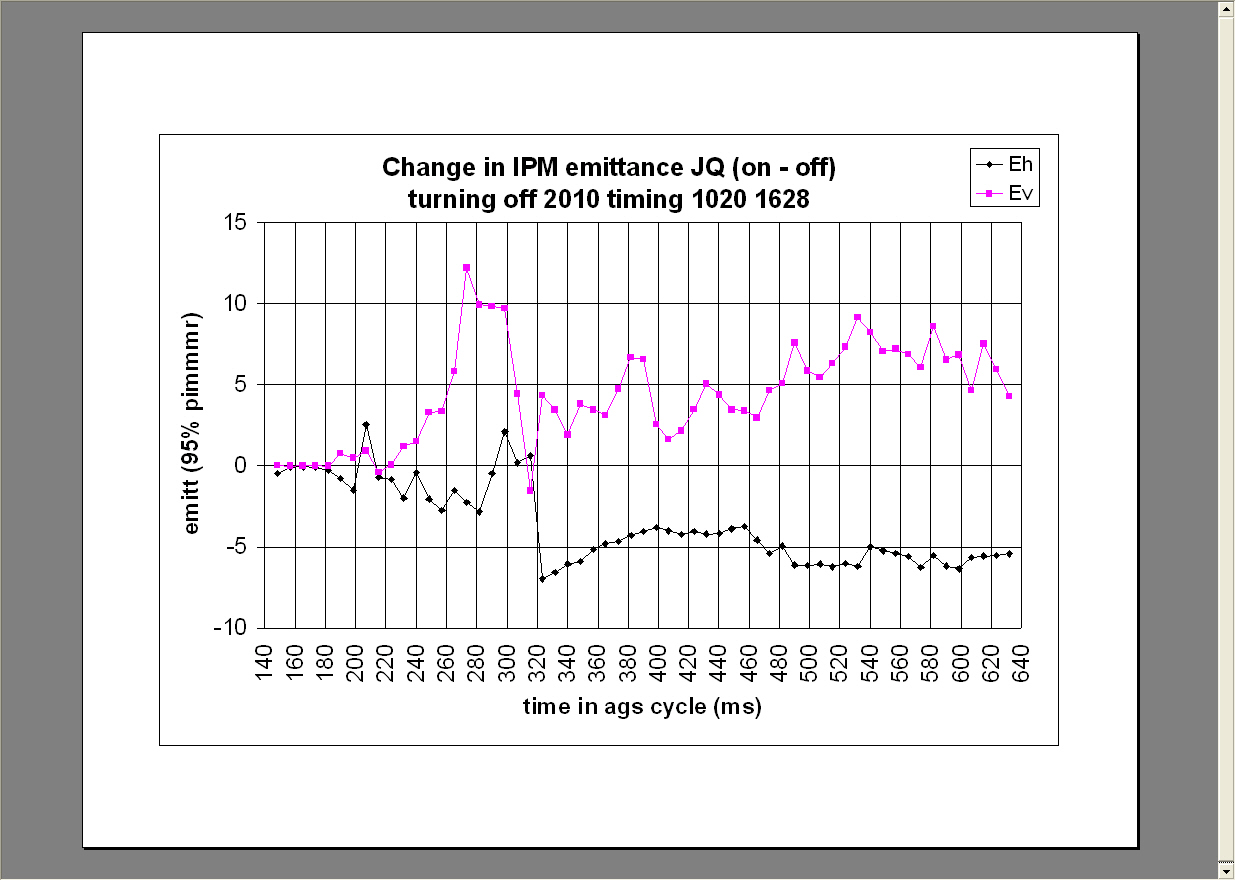 Plot courtesy of L. Ahrens
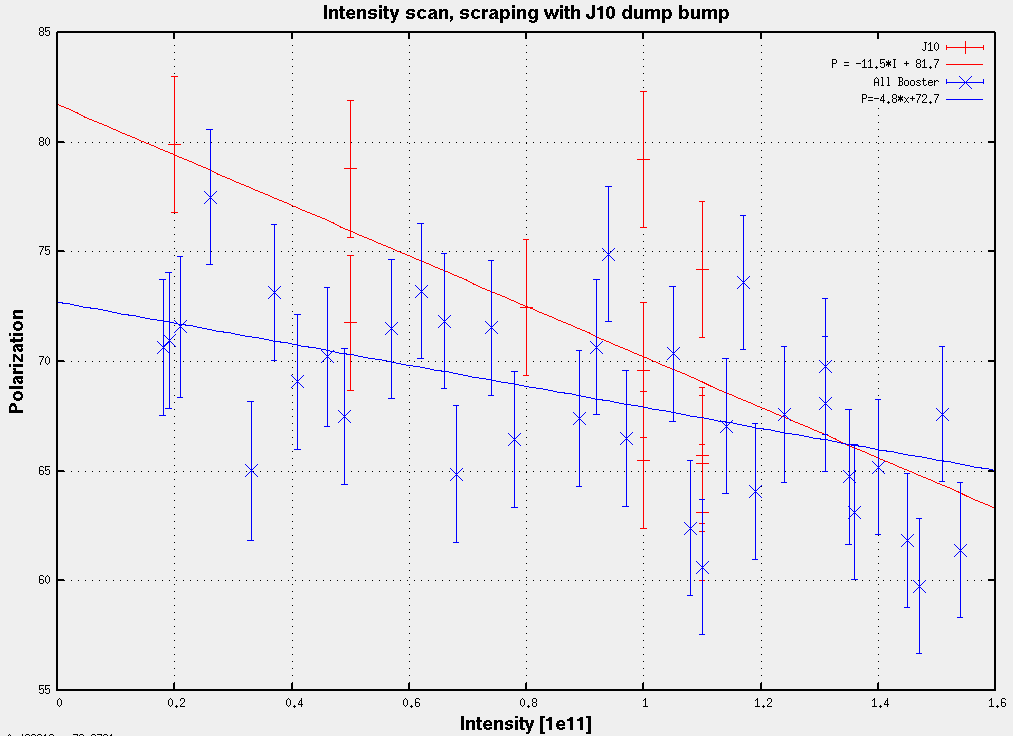 Need more data (over greater intensity range) to determine whether scraping late in
AGS is more effective than Booster scraping.
A preliminary look at longitudinal scraping
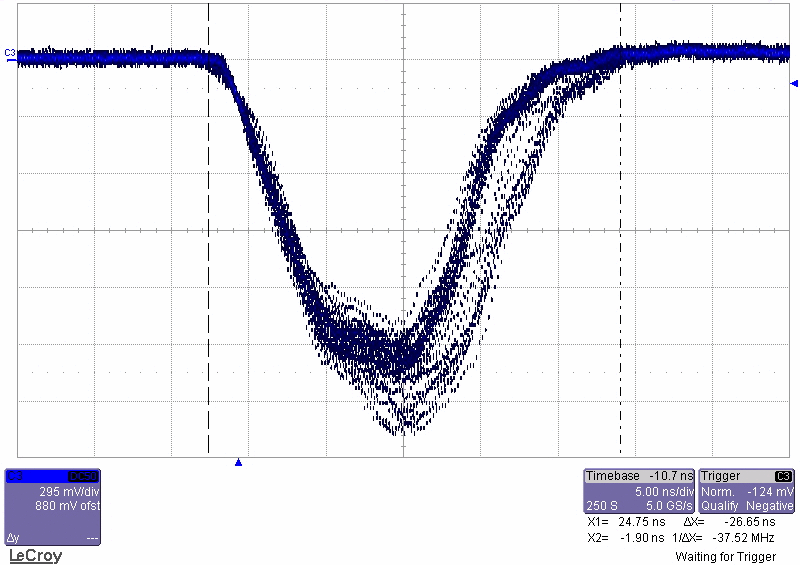 5 ns
AGS WCM at flattop
Scraping with radial steering, 0.8e11 protons
No scraping, 1e11 protons
Change in jump timing with GC calibration change
(ms)
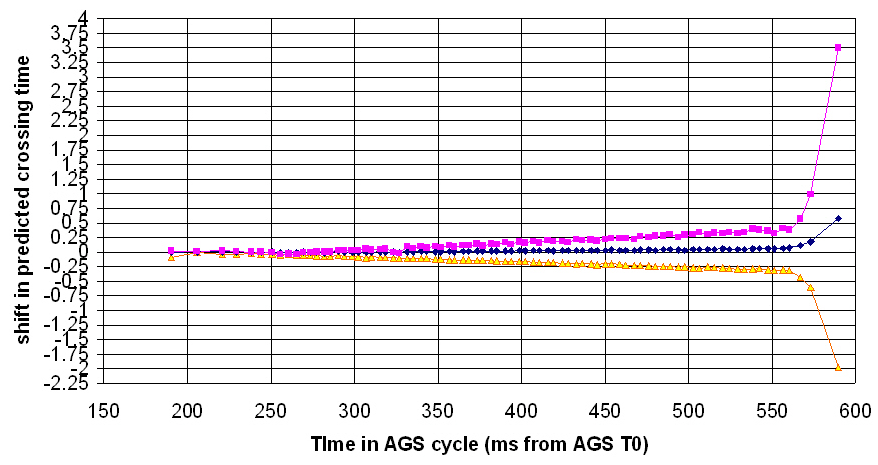 (ms)